Fig26_01
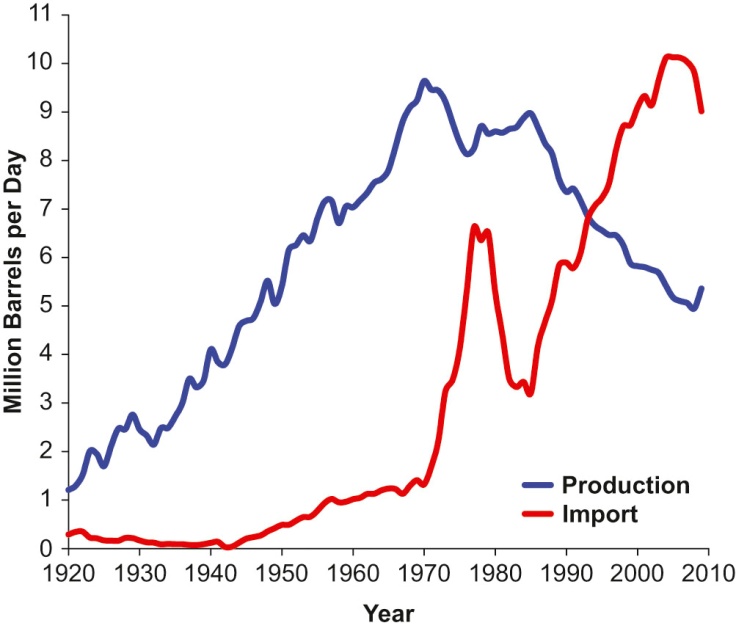 © Materials Research Society 2012
Fig26_02
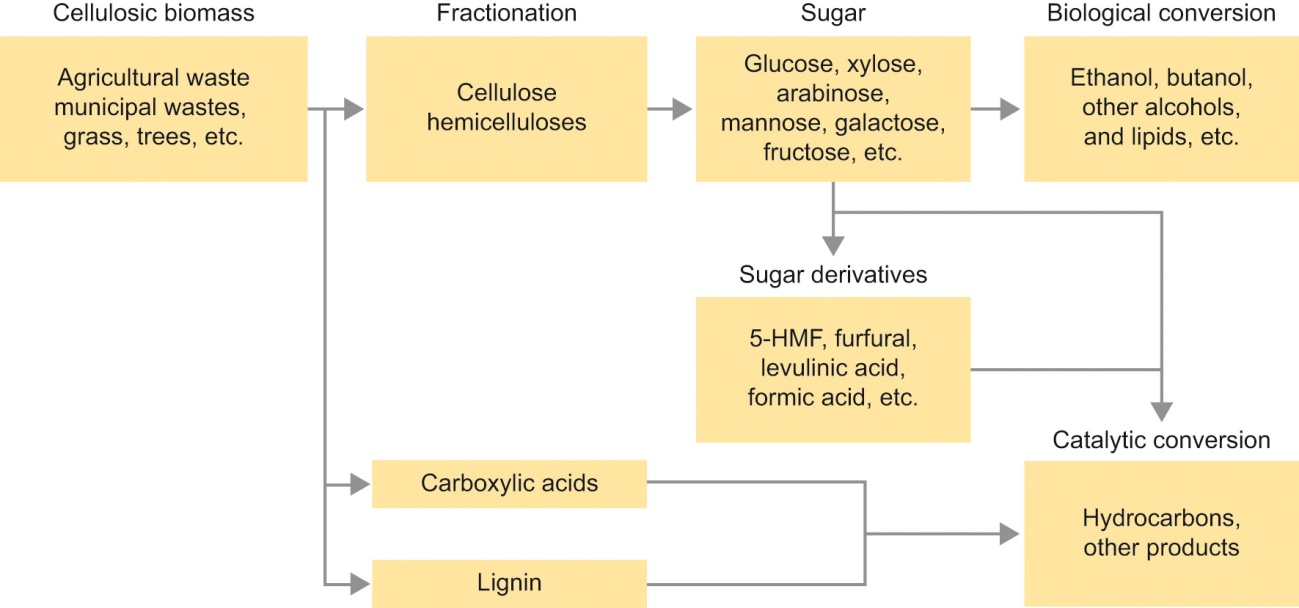 © Materials Research Society 2012
Fig26_03
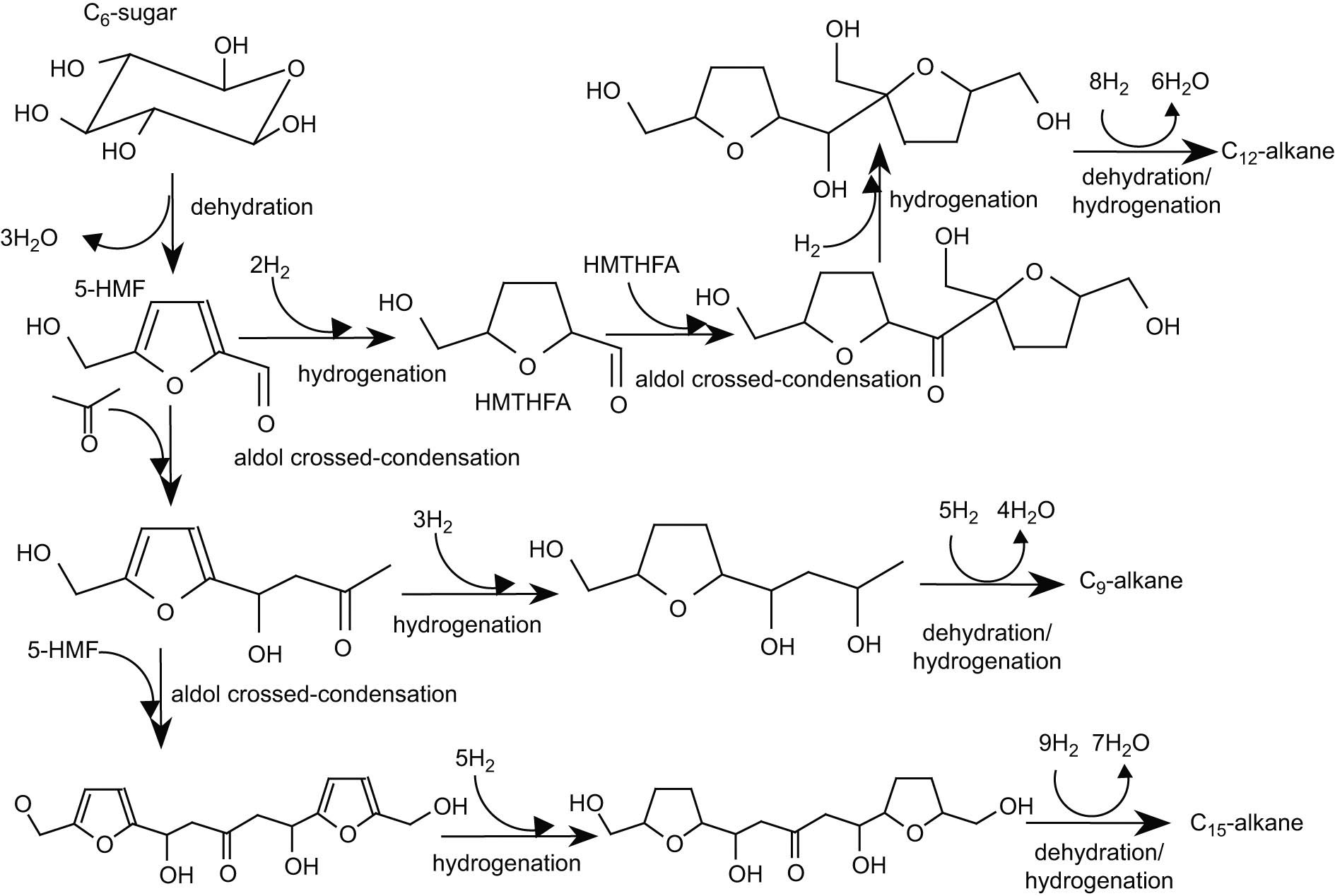 © Materials Research Society 2012
Fig26_04
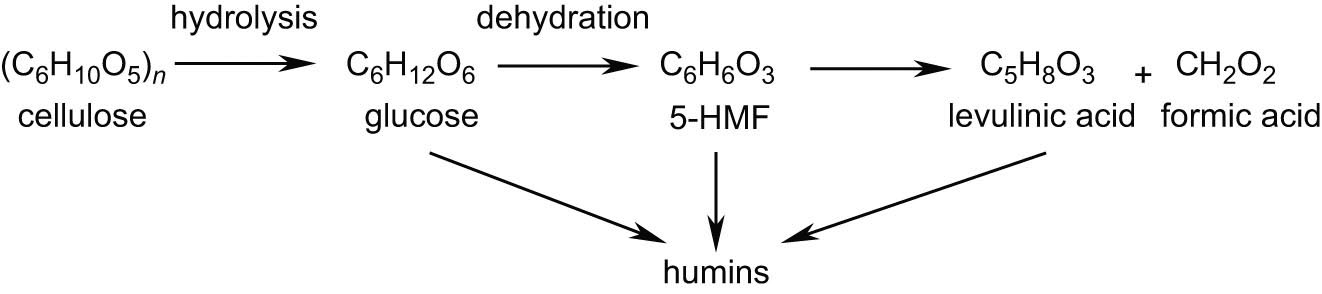 © Materials Research Society 2012
Fig26_05
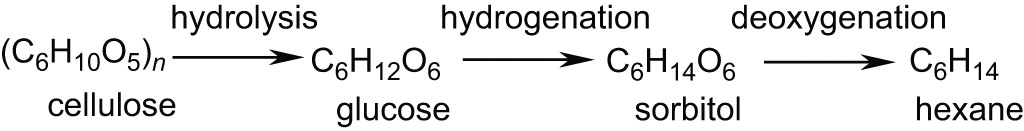 © Materials Research Society 2012
Fig26_06
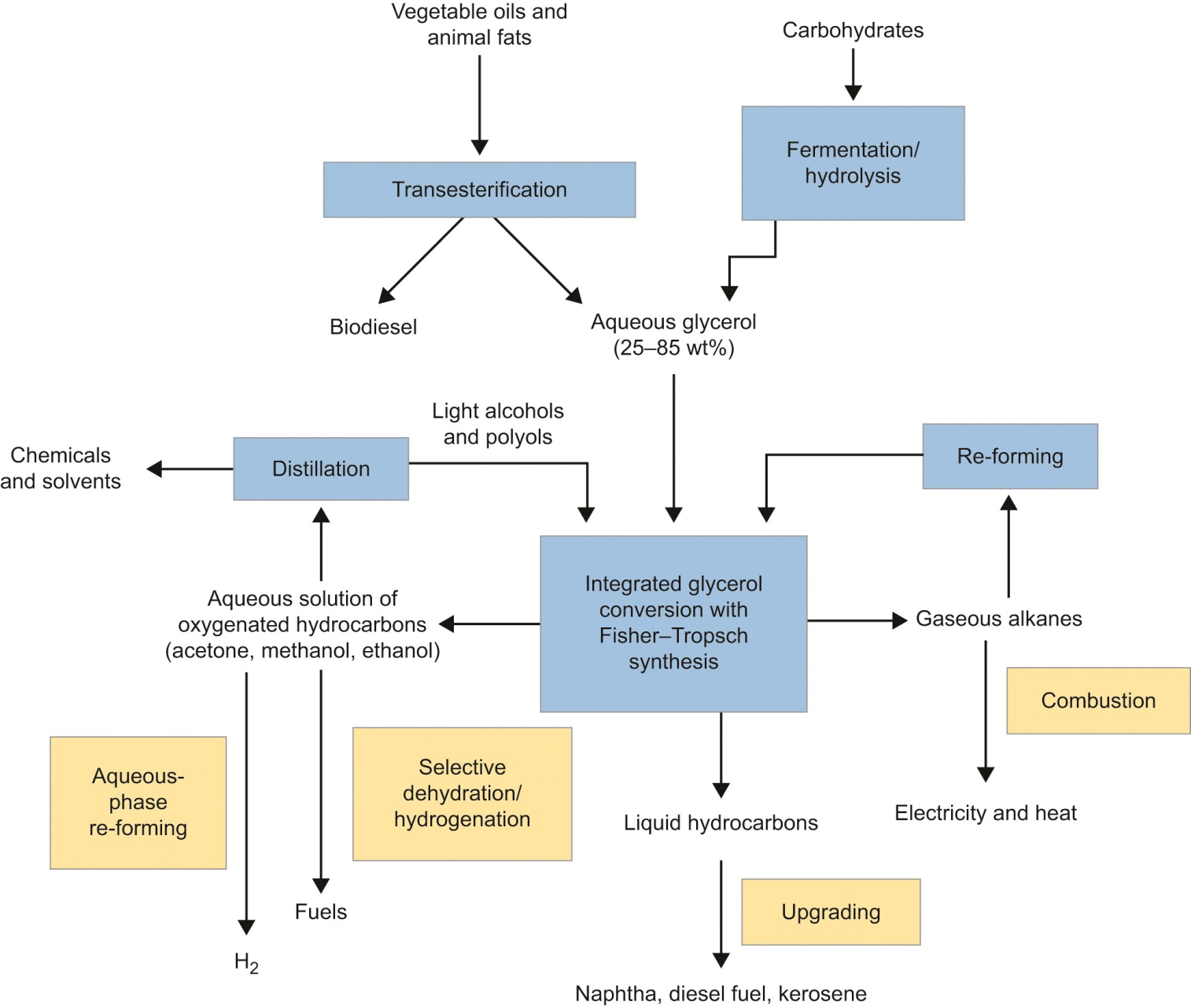 © Materials Research Society 2012